A TRUTH & REALITY CHECKJames 1:1-18
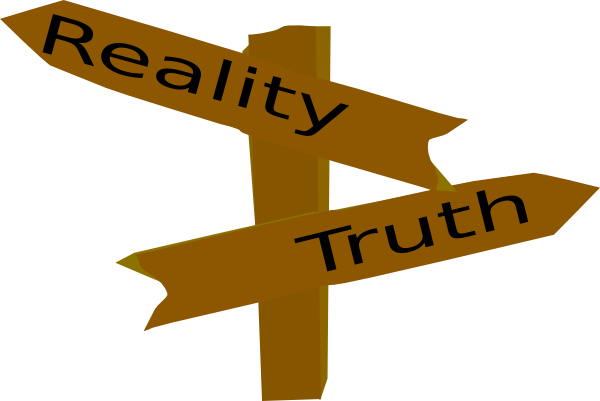 James 1
1 This letter is from James, a slave of God and of the Lord Jesus Christ. I am writing to the “twelve tribes”—Jewish believers scattered abroad. Greetings!
2 Dear brothers and sisters, when troubles of any kind come your way, consider it an opportunity for great joy.
James 1
3 For you know that when your faith is tested, your endurance has a chance to grow. 
4 So let it grow, for when your endurance is fully developed, you will be perfect and complete, needing nothing.
James 1
5 If any of you lacks wisdom, let him ask God, who gives generously to all without reproach, and it will be given him.
6 But let him ask in faith, with no doubting, for the one who doubts is like a wave of the sea that is driven and tossed by the wind.
James 1
7 For that person must not suppose that he will receive anything from the Lord; 
8 he is a double-minded man, unstable in all his ways.
9 Let the lowly brother boast in his exaltation,
James 1
10 and the rich in his humiliation, because like a flower of the grass he will pass away. 
11 For the sun rises with its scorching heat and withers the grass; its flower falls, and its beauty perishes. So also will the rich man fade away in the midst of his pursuits.
James 1
12 Blessed is the man who remains steadfast under trial, for when he has stood the test he will receive the crown of life, which God has promised to those who love him. 
13 Let no one say when he is tempted, “I am being tempted by God,” for God cannot be tempted with evil, and he himself tempts no one.
James 1
14 But each person is tempted when he is lured and enticed by his own desire. 
15 Then desire when it has conceived gives birth to sin, and sin when it is fully grown brings forth death.
16 Do not be deceived, my beloved brothers.
James 1
17 Whatever is good and perfect is a gift coming down to us from God our Father, who created all the lights in the heavens. He never changes or casts a shifting shadow. 
18 He chose to give birth to us by giving us his true word. And we, out of all creation, became his prized possession.
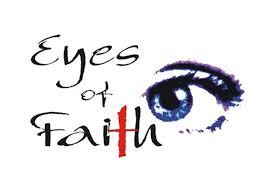 1. Remember that problems can work to your benefit.
James 1:2
2 Count it all joy, my brothers, when you meet trials of various kinds,
PRACTICAL
REALISTIC
BOTTOM-LINE
TRUTHFUL
DOWN-TO-EARTH
-PERSPECTIVE-
James 1:3-4
For when your faith is tested, your endurance has a chance to grow. So, let it grow, for when your endurance is fully developed, you will be strong in character and ready for anything.
The Principle of Endurance:
“I will not quit no matter how tough things get.”
RUN & HIDE

WHINE & GRUMBLE

-OR-

STAND TALL AND WORK YOUR WAY THROUGH THEM
2. Remember that you’re not in this by yourself.
James 1:5
5 If you need wisdom — if you want to know what God wants you to do — ask him, and he will gladly tell you. He will not resent your asking. (NLT)

5 If any of you lacks wisdom, let him ask God, who gives generously to all without reproach, and it will be given him. (ESV)
James 1:9-11
9 Let the lowly brother boast in his exaltation, 10 and the rich in his humiliation, because like a flower of the grass he will pass away. 11 For the sun rises with its scorching heat and withers the grass; its flower falls, and its beauty perishes. So also will the rich man fade away in the midst of his pursuits. (ESV)
James 1:9-11
9 Believers who are[a] poor have something to boast about, for God has honored them. 10 And those who are rich should boast that God has humbled them. They will fade away like a little flower in the field. 11 The hot sun rises and the grass withers; the little flower droops and falls, and its beauty fades away. In the same way, the rich will fade away with all of their achievements.
James 1:6
But when you ask him, be sure that you really expect him to answer, for a doubtful mind is as unsettled as a wave of the sea that is driven and tossed by the wind.
The Principle of Dependence:
“I don’t live by my resources. I live by God’s resources.”
3. Remember that God isn’t out to get you.
James 1:13
And remember, no one who wants to do wrong should ever say, “God is tempting me.” God is never tempted to do wrong, and he never tempts anyone else either.
James 1:14
Temptation comes from the lure of our own evil desires. These evil desires lead to evil actions, and evil actions lead to death.
James 1:12
God blesses the people who patiently endure testing.
12 Blessed is the man who remains steadfast under trial, for when he has stood the test he will receive the crown of life, which God has promised to those who love him. (ESV)
1 Corinthians 10:13
He will keep the temptation from becoming so strong that you can't stand up against it.
13 No temptation has overtaken you that is not common to man. God is faithful, and he will not let you be tempted beyond your ability, but with the temptation he will also provide the way of escape, that you may be able to endure it.
James 1:12
God blesses the people who patiently endure testing. Afterward they will receive the crown of life that God has promised to those who love him. (NLT)
The Principle of Favor:
“Even though we live in a difficult world, God is eager to bless us with good things.”
Three Principles to Live By:
Endurance.
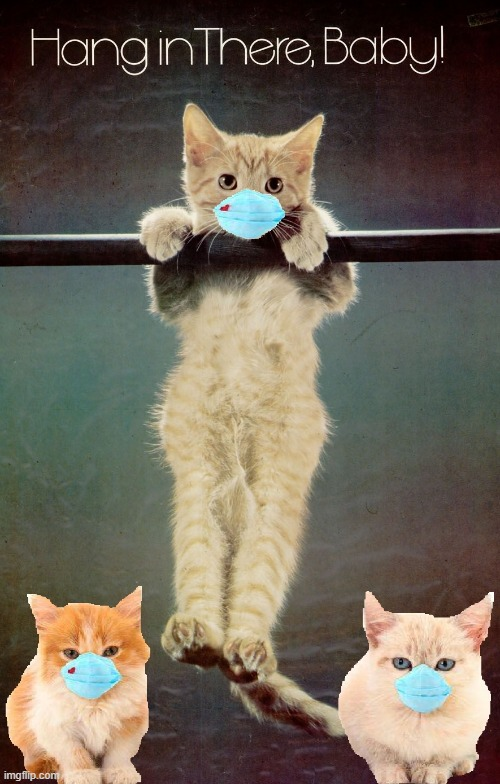 Three Principles to Live By:
Endurance.
Dependence.
Favor.
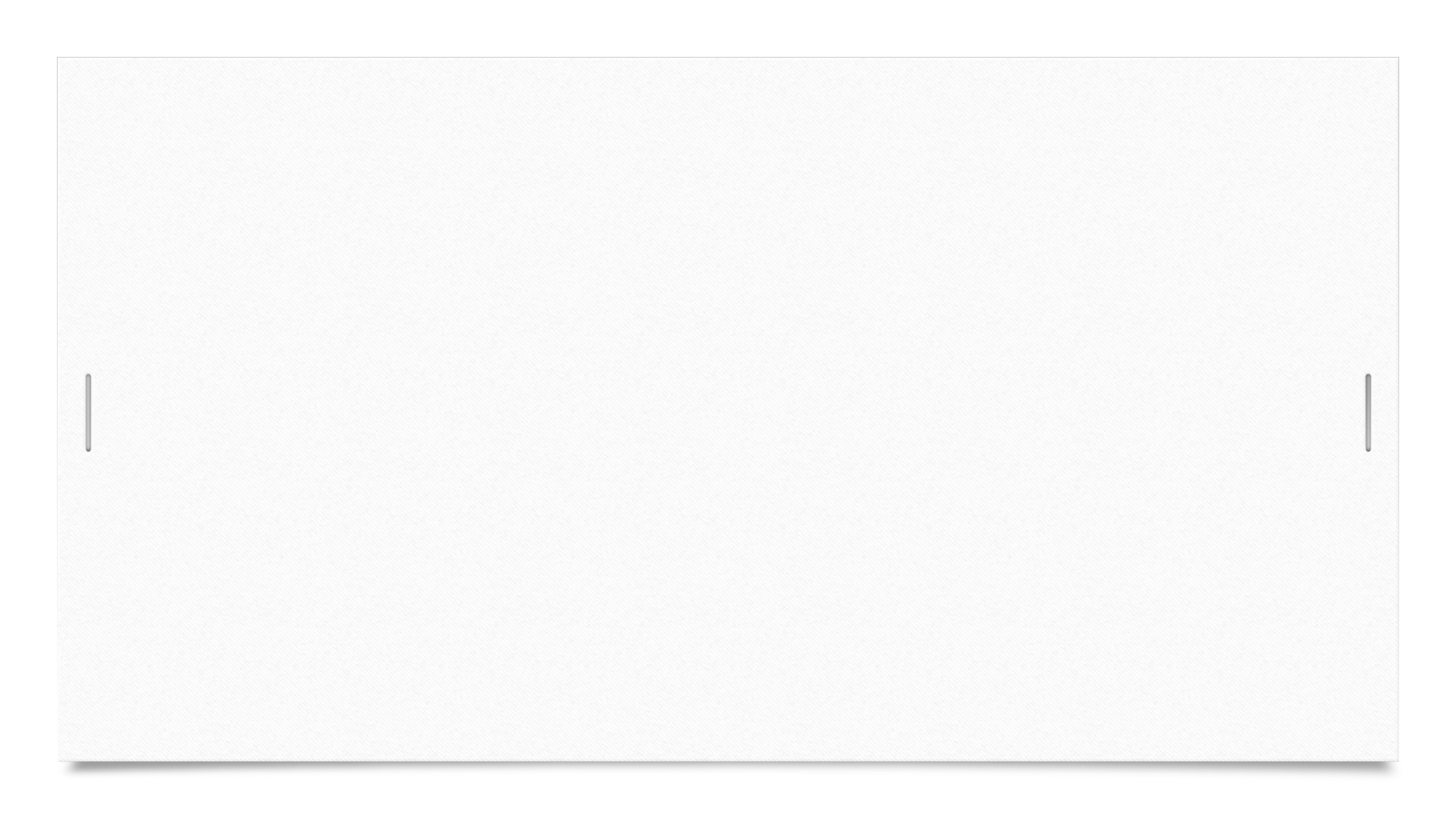 Don’t let your problems distort your perception of Reality. 
Give yourself a truth & reality check. 
Remember God is in control.
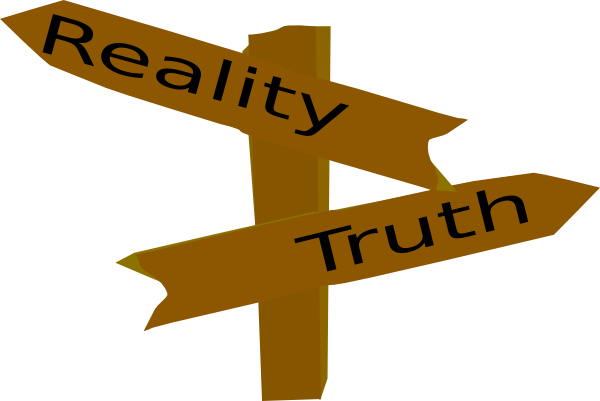 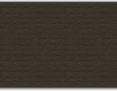 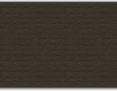